Variant annotation using AlleleDB
1
The Rise of the Personal Genome
2
Adapted from Nature 2010
Number of DNA sequences exploding out of control in recent years
3
Variants involved in Allele-specific binding and expression
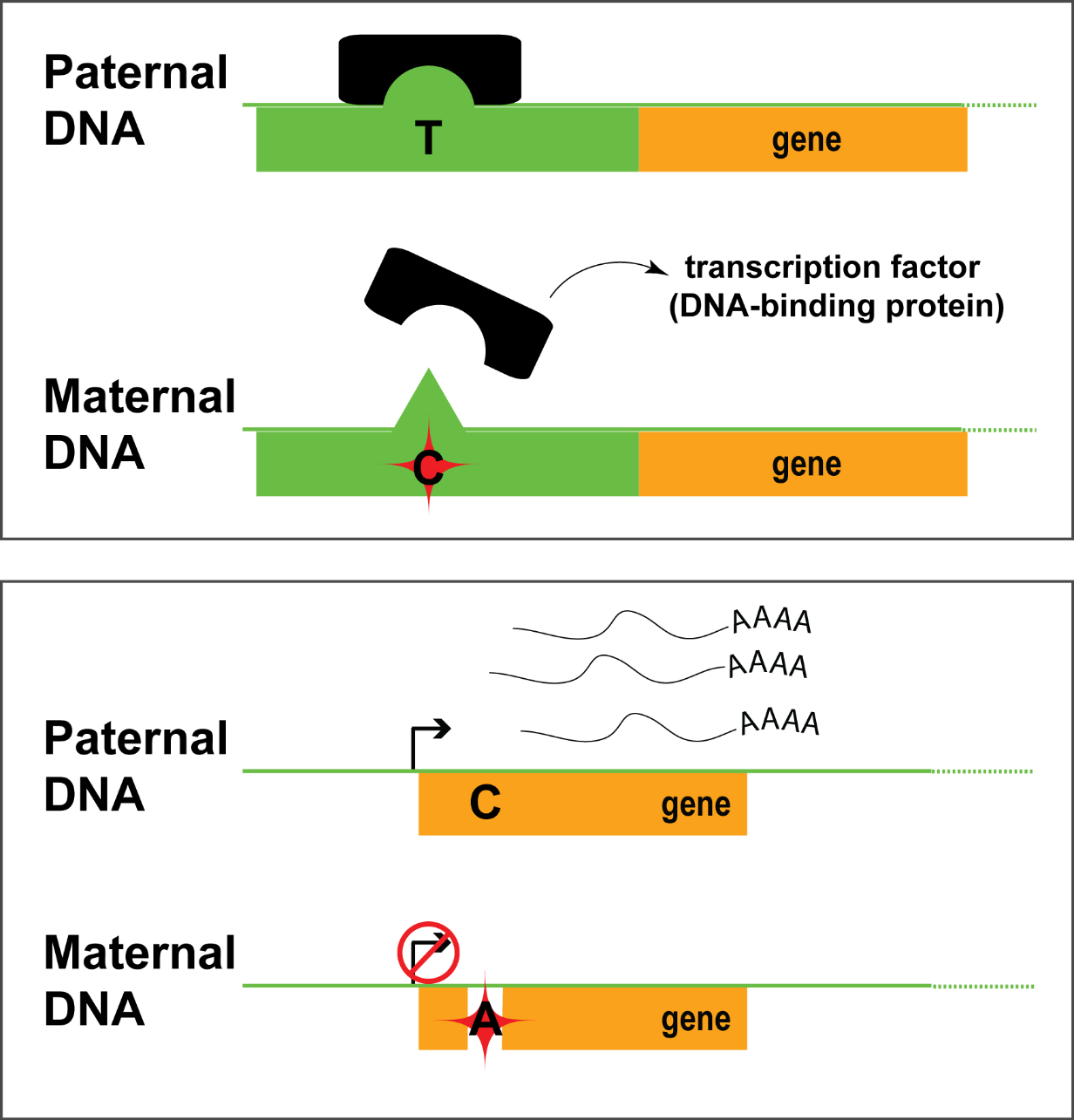 P
variants
M
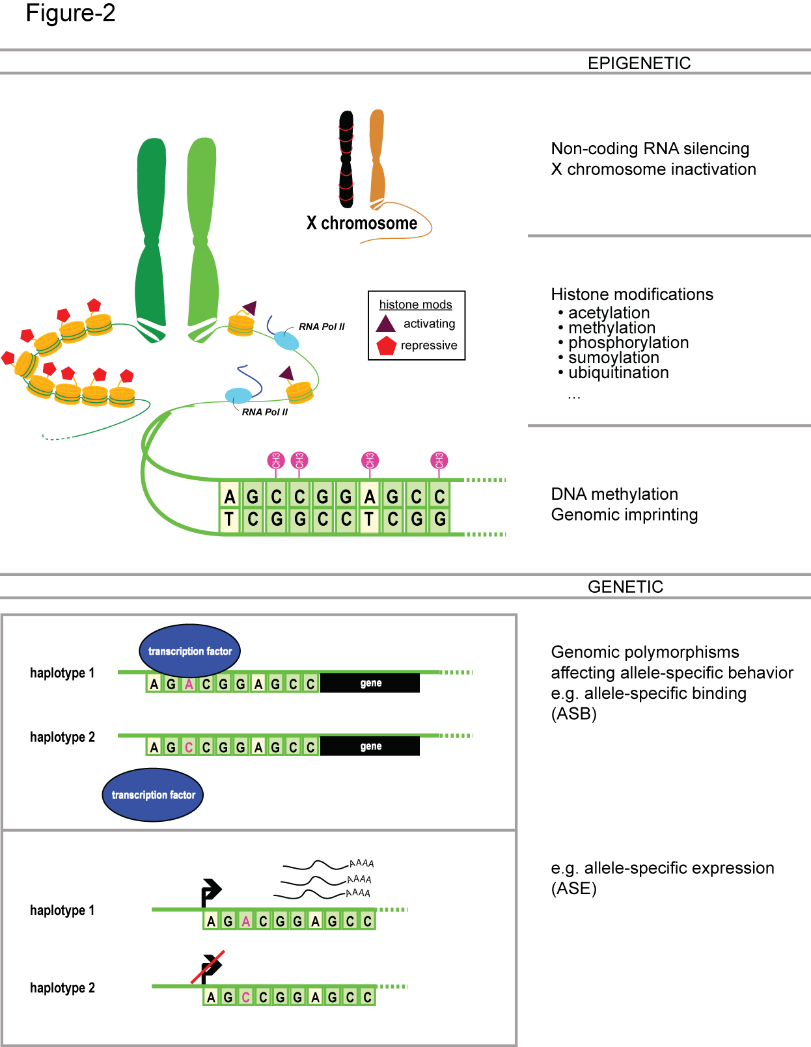 P
M
4
Diploid personal genome important in assessing allele-specific behavior
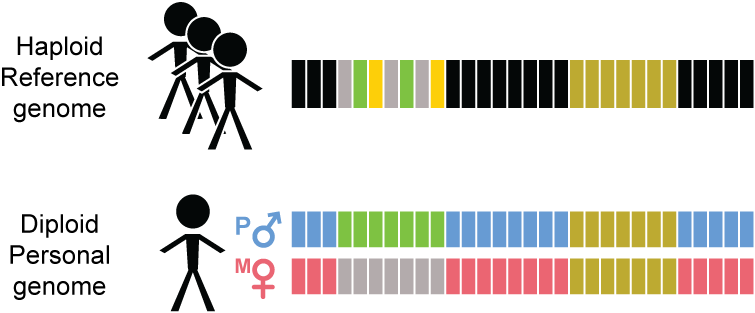 5
How to build a personal genome
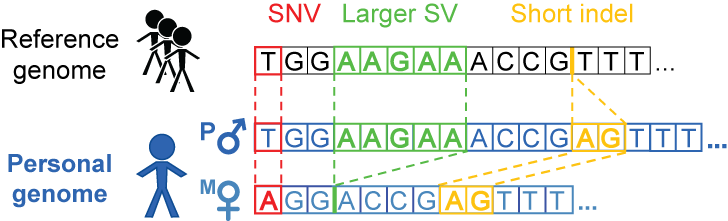 (fasta; reference)
(vcf, variantsphased or unphased)
(fasta; for each haplotype)
alleleseq.gersteinlab.org
Rozowsky et al. Mol Syst Biol (2011)
6
[Speaker Notes: Compatible subseq in downstream processing or analyses e.g with aligners for indexing]
Compute allelic ratio (i.e. read difference at the 2 alleles)
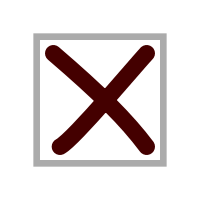 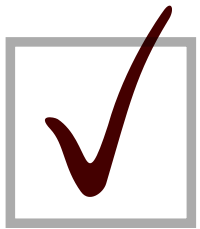 e.g. a SNV @ chr 7 position 4345325
e.g. a SNV @ chr 5 position 12455
RNA-/ChIP-Seq Reads
ACTTTGATAGCGTCAATG
 CTTTGATAGCGTCAATGC
 CTTTGATAGCGTCAATGC
   TTGACAGCGTCAATGCAC
    TGATAGCGTCAATGCACG
      ATAGCGTCAATGCACGTC
       TAGCGTCAATGCACGTCG
          CGTCAACGCACGTCGGGA
           GTCAATGCACGTCGAGAG
             CAATGCACGTCGGGAGTT
RNA-/ChIP-Seq Reads
ACTTTGATAGCGTCAACG
 CTTTGATAGCGTCAACGC
 CTTTGATAGCGTCAACGC
   TTGACAGCGTCAATGCAC
    TGATAGCGTCAATGCACG
      ATAGCGTCAACGCACGTC
       TAGCGTCAATGCACGTCG
          CGTCAACGCACGTCGGGA
           GTCAATGCACGTCGAGAG
             CAATGCACGTCGGGAGTT
5 x T 
5 x C
------
9 x T 
1 x C
------
(ref)
(ref)
Allelic ratio = 0.5
(i.e. ‘null’ expectation)
Allelic ratio = 0.9
T
C
T
C
7
[Speaker Notes: In allele-specific analyses what people do conventionally is aligning the reads to the respectively alleles at positions with heterozygous SNVs]
Binomial model on observed distribution
ASE/ASB Example:
   …GTCAATGCAC
   …GTCAATGCACG
   …GTCAATGCACGTC
   …GTCAATGCACGTCG
   …GTCAACGCACGTCGGGA
    GTCAATGCACGTCGAGAG
      CAATGCACGTCGGGAGTT
       AATGCACGTCGGGAGTTG
Non-allele-specific variants
e.g. allelic ratio = 0.5
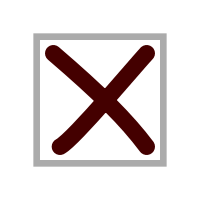 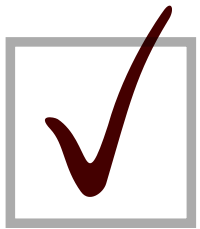 Allele-specific variants
e.g. allelic ratio = 0.9
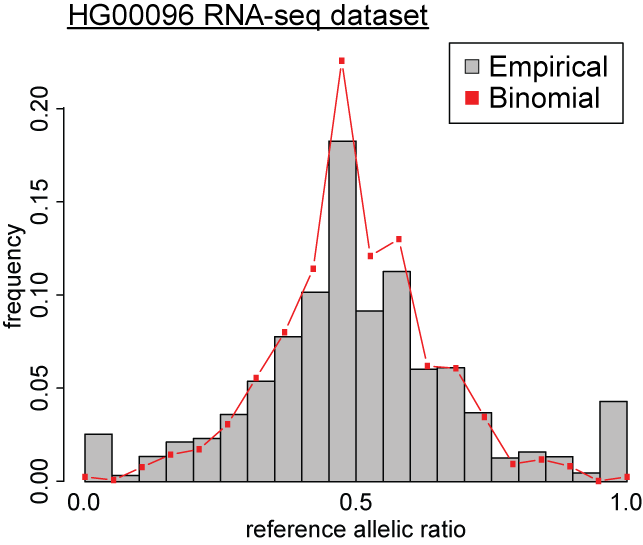 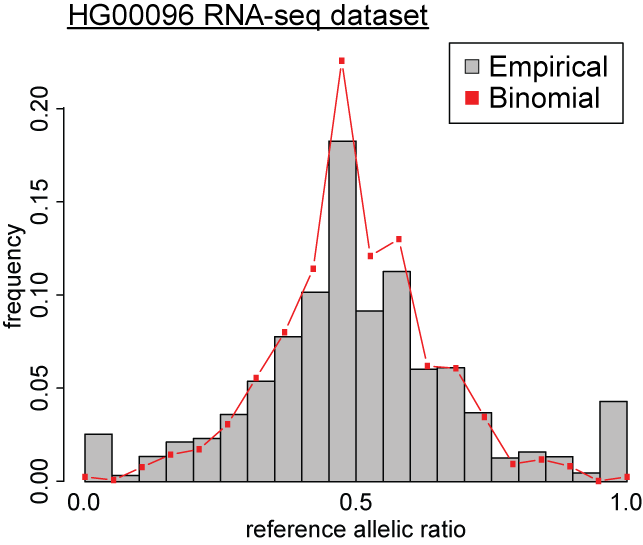 Observed
Binomial
Null Example:
ACTTTGATAGCGTCAATG
 CTTTGATAGCGTCAACGC
   TTGACAGCGTCAATGCAC
      ATAGCGTCAATGCACGT…
       TAGCGTCAACGCACGT…
          CGTCAACGCACGT…
             CAATGCACGT…
              AATGCACGT…
Alt
Ref
8
Binomial model on observed distribution
9
AlleleDB: Build 382 personal genomes to detect allele-specific variants
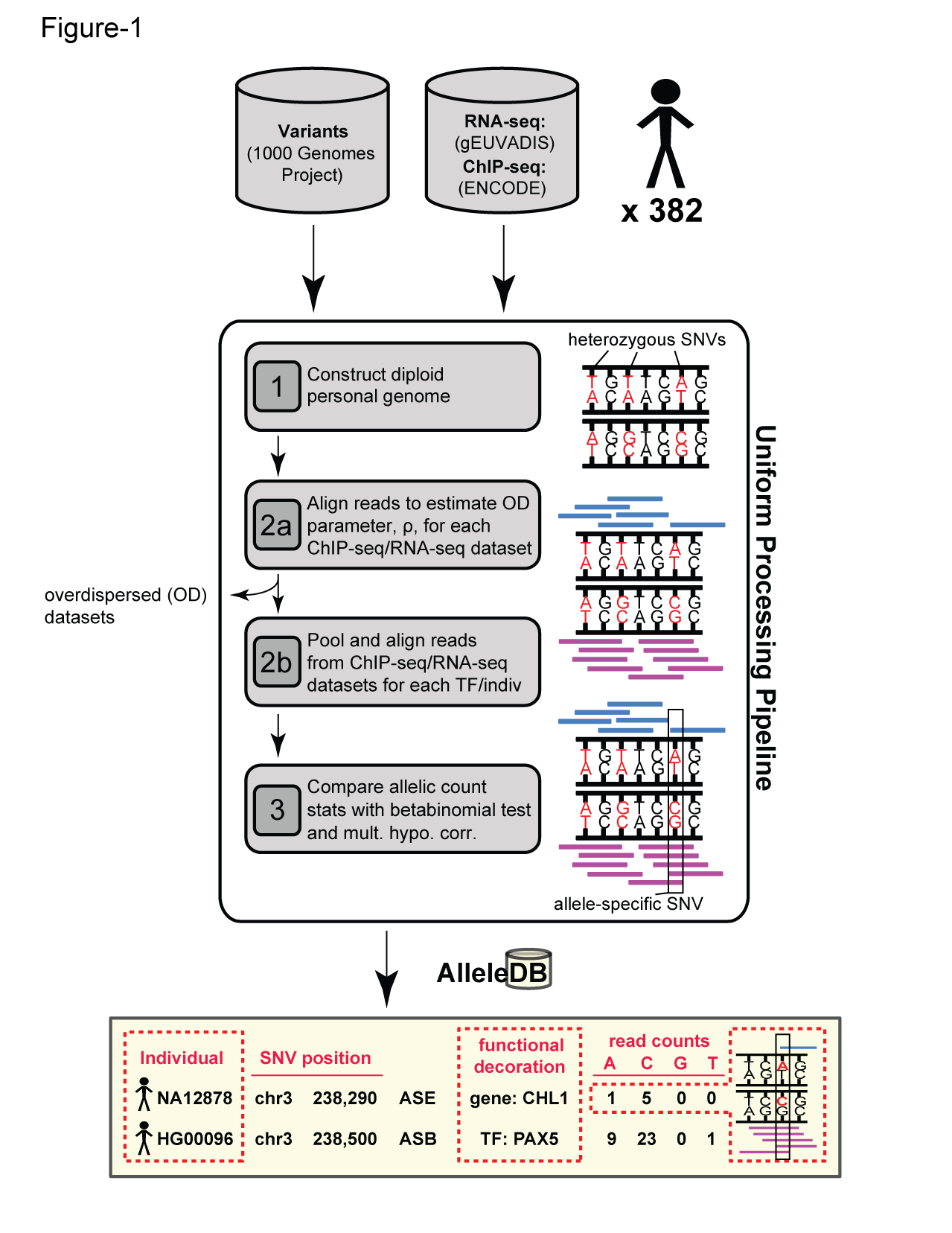 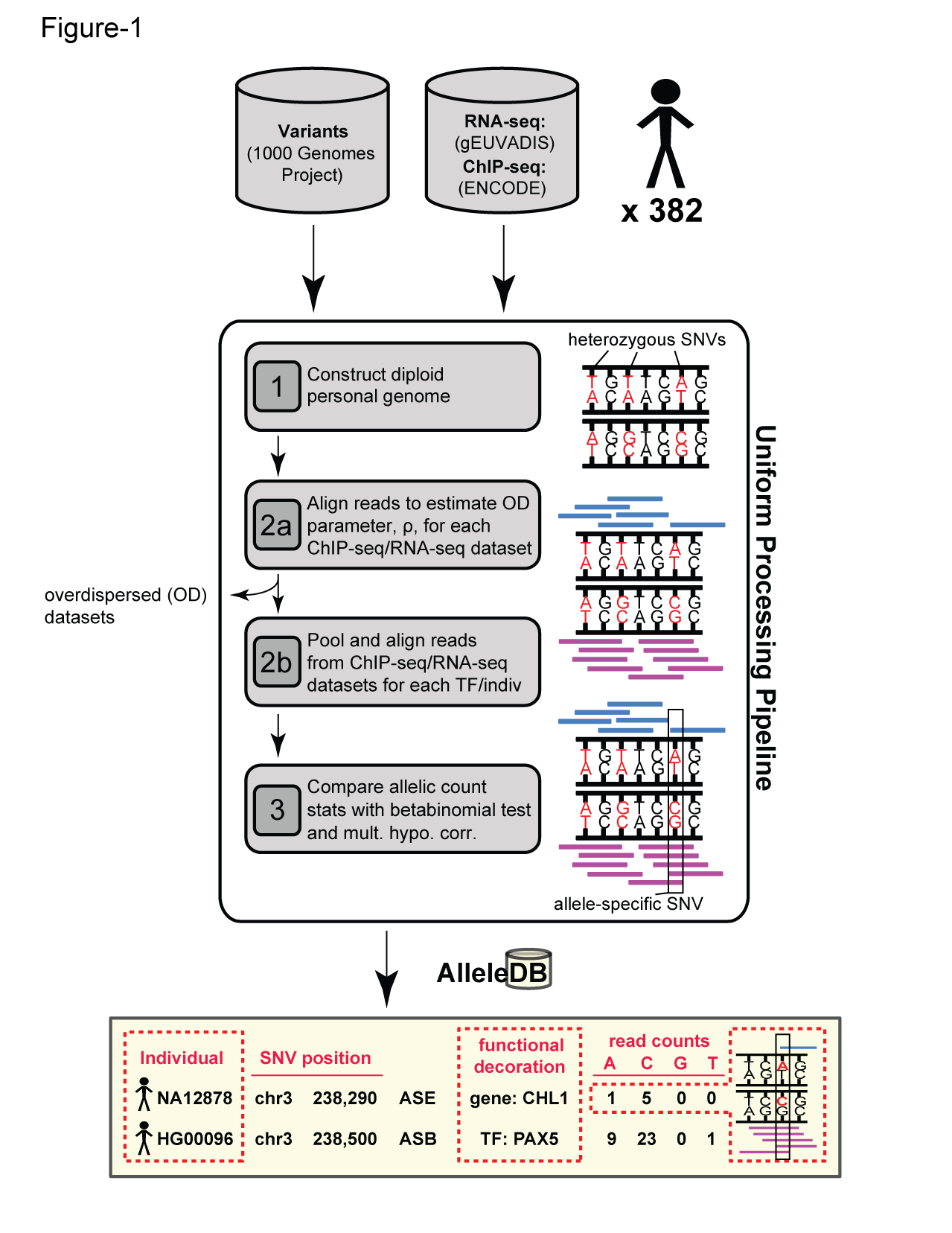 Build 382 personal genomes


Align ChIP-seq reads for 14 individualsAlign RNA-seq reads for 382 individuals



Detect allele-specific variants Via a series of filters and tests
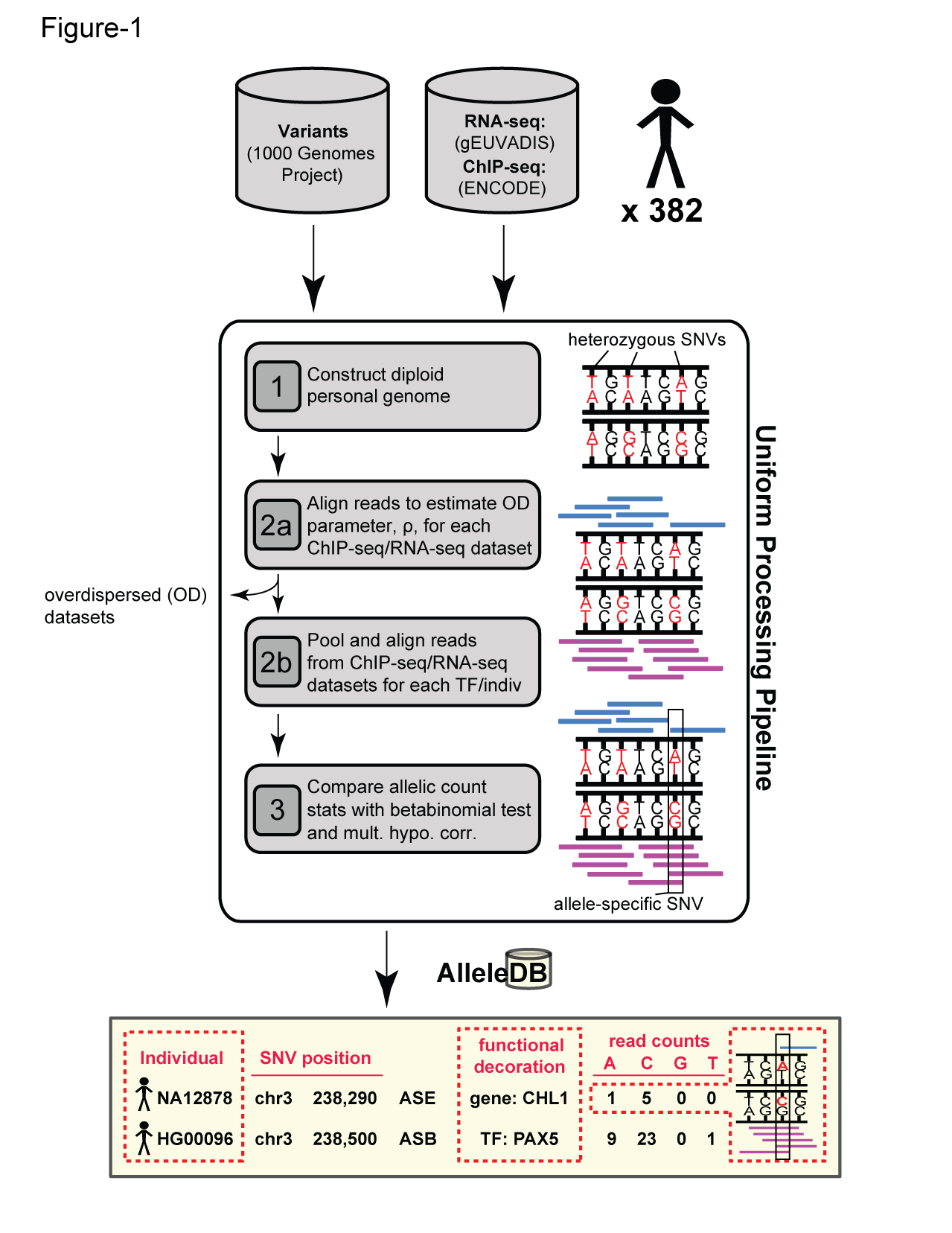 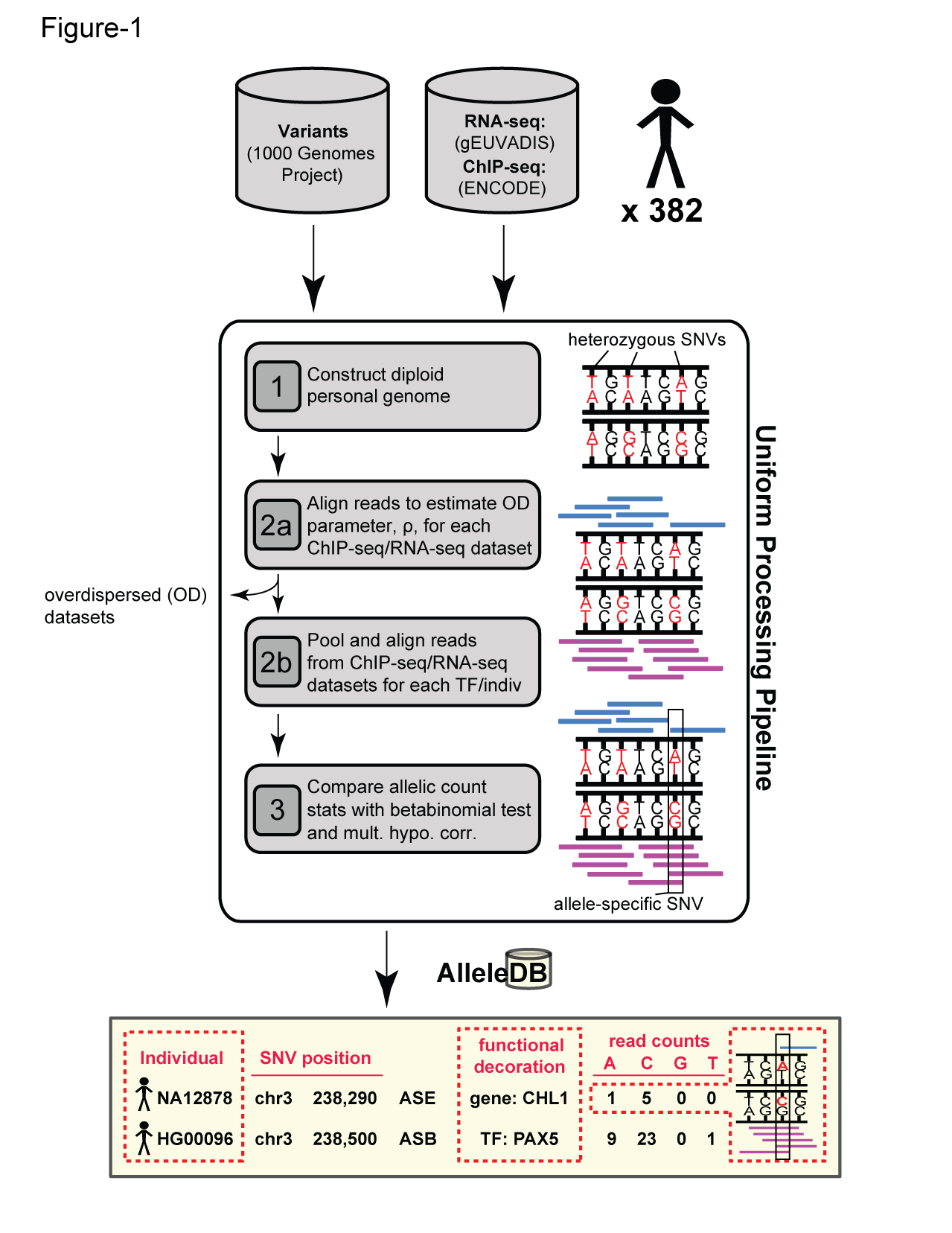 alleledb.gersteinlab.org
Chen J. et al. (Nature Commun, in press)
10
AlleleDB: Annotating rare and common allele-specific variants
alleledb.gersteinlab.org
Chen J. et al. (Nature Commun, in press)
11
AlleleDB: Annotating rare and common allele-specific variants
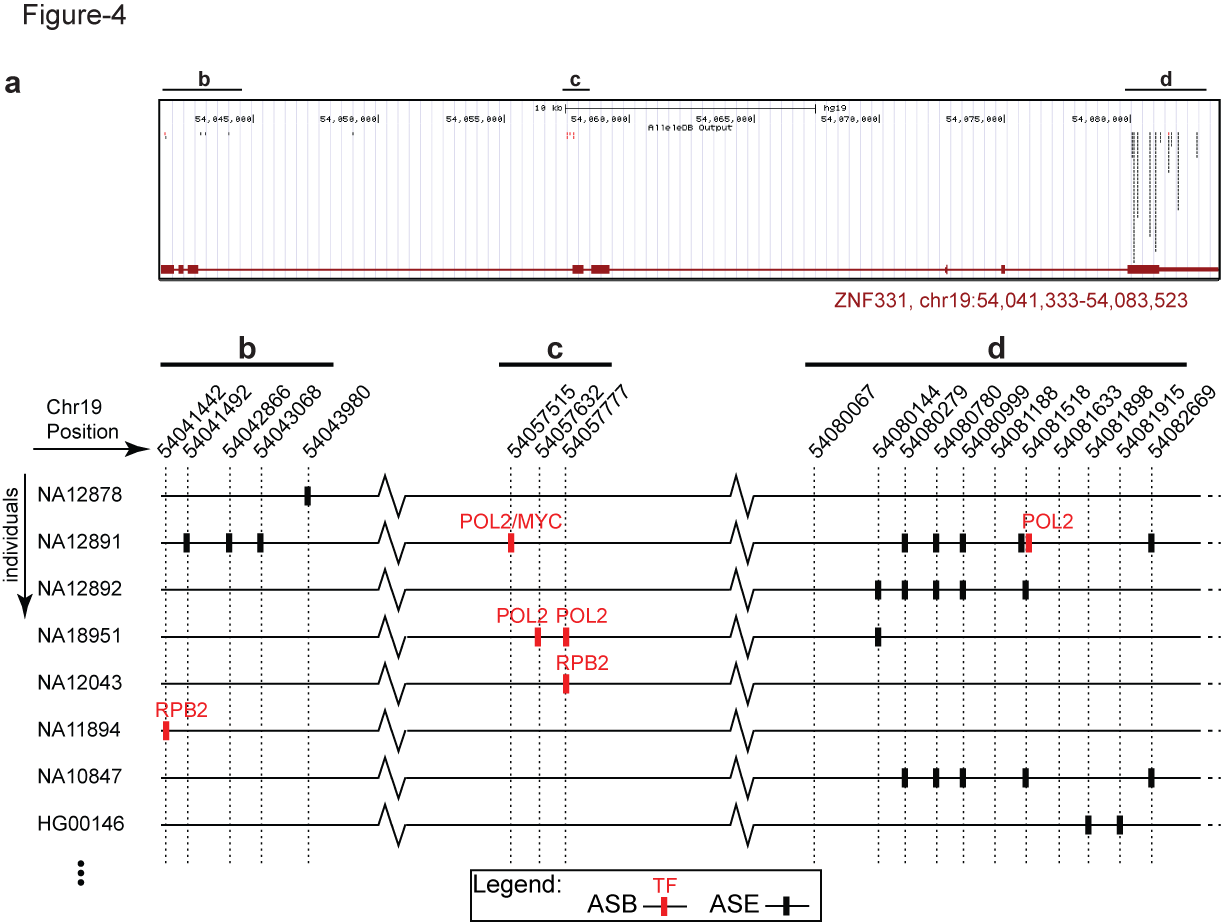 Interfaces with UCSC genome browser
Showing ZNF331 gene structure
AlleleDB output
UCSC track
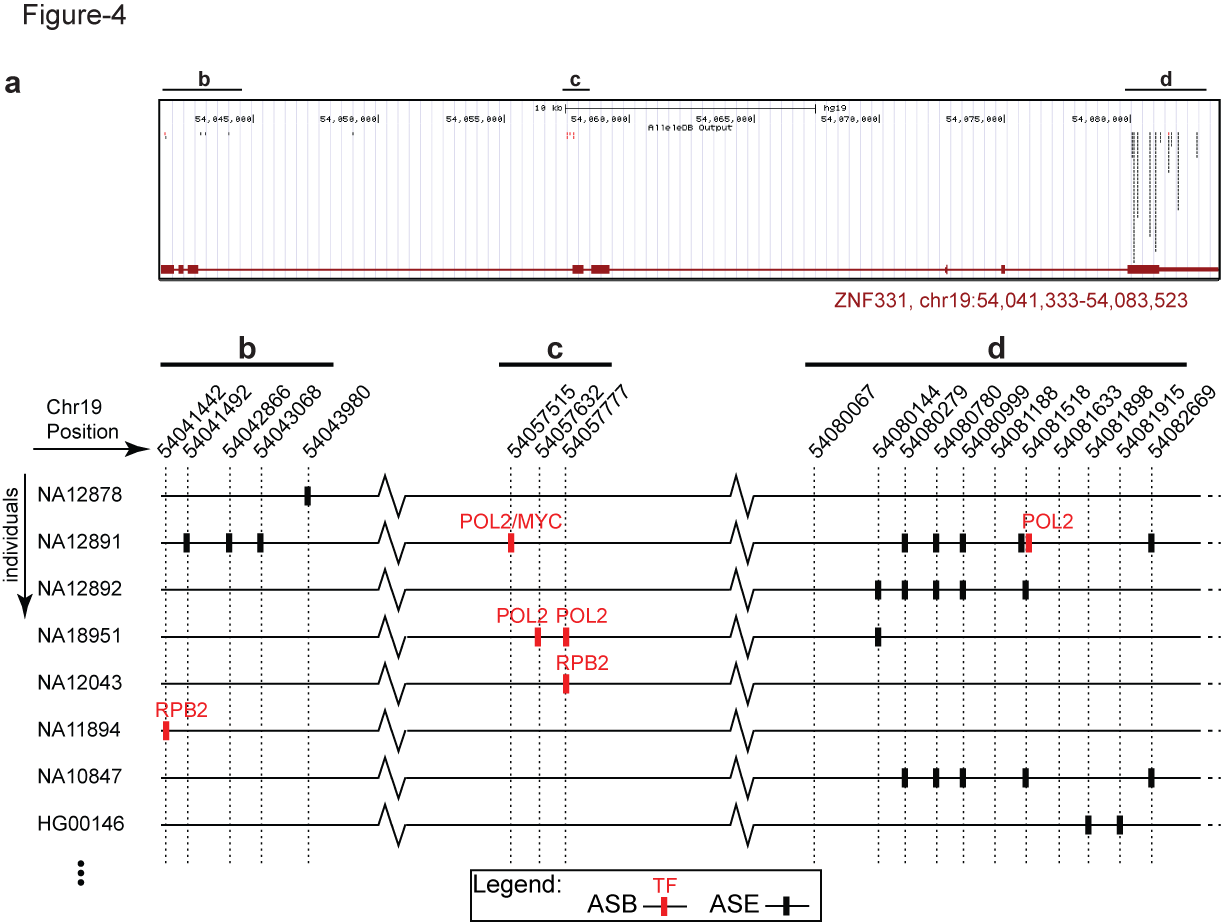 alleledb.gersteinlab.org
Chen J. et al. (Nature Commun, in press)
12
AlleleDB: repository and visualization for allele-specific variants
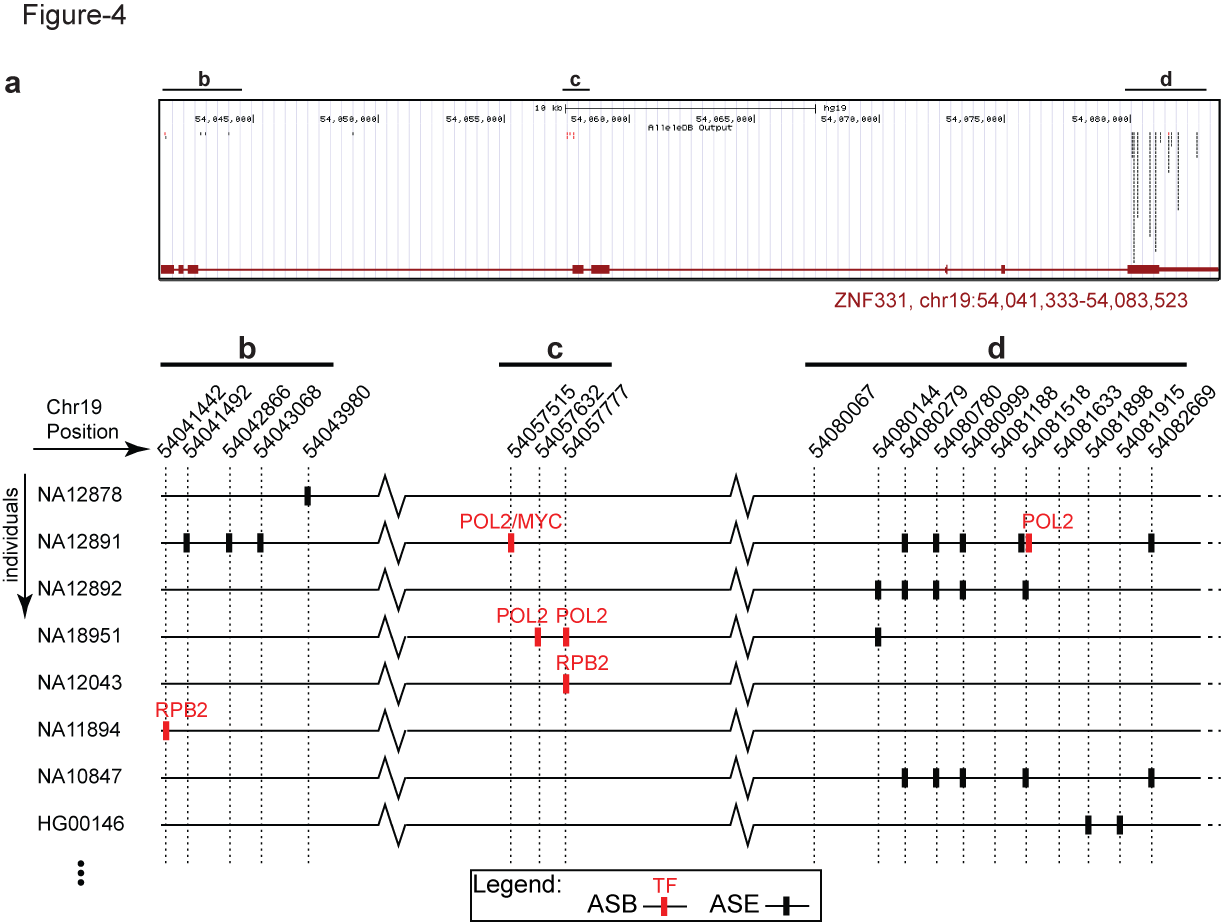 Interfaces with UCSC genome browser
Showing ZNF331 gene structure
AlleleDB output
UCSC track
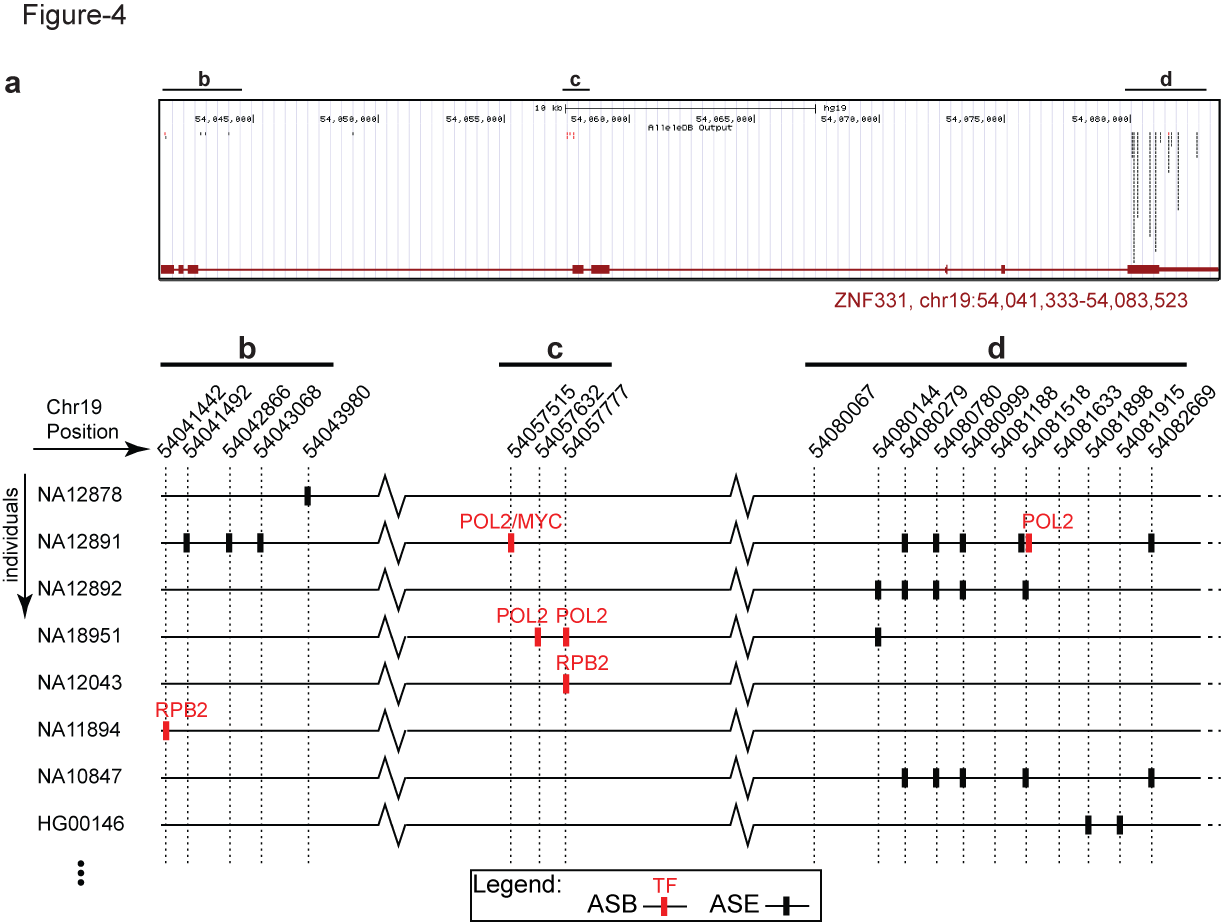 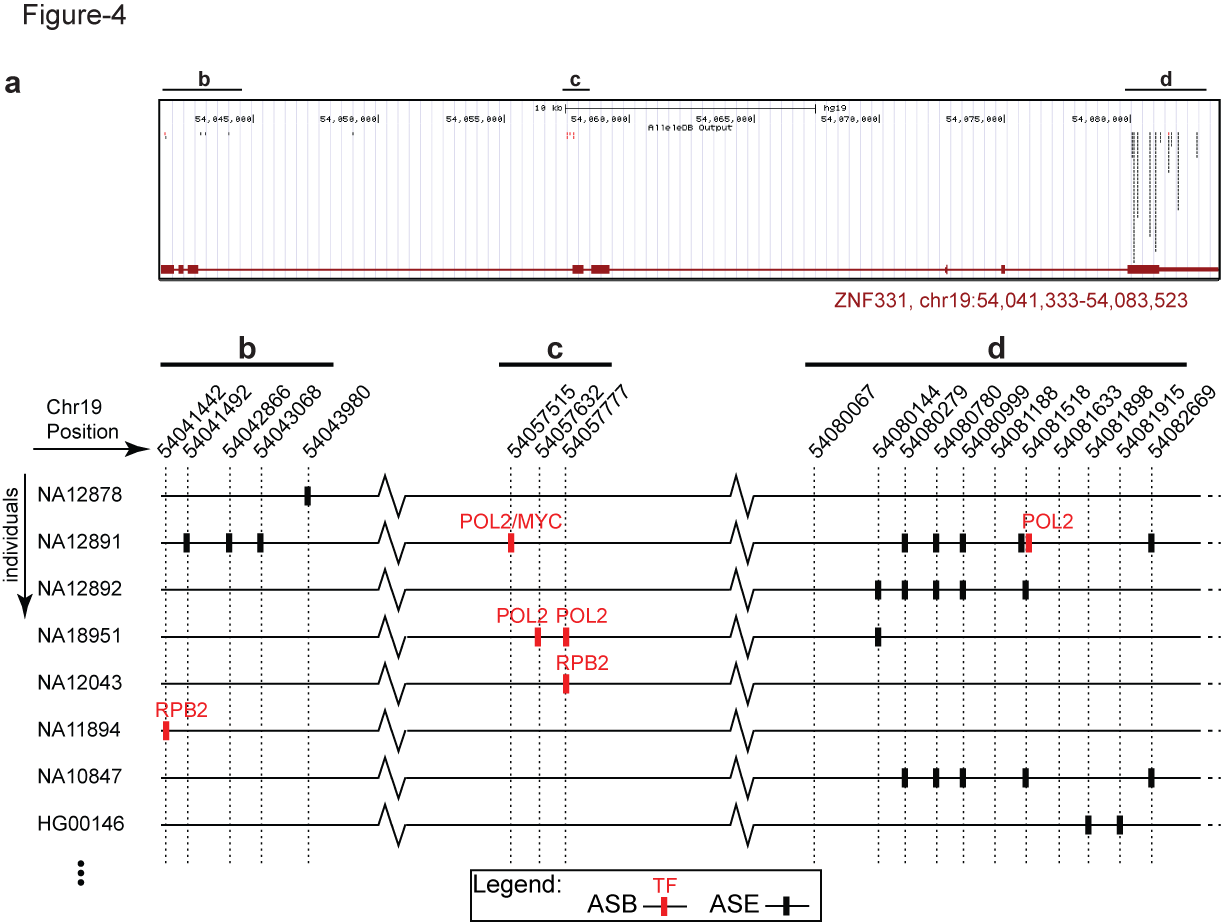 Allele-specific expression variants
Allele-specific binding variants
Chen J. et al. (Nature Commun, in press)
13
Further annotating allele-specific genomic regions
Does a particular genomic element have a higher tendency to be allele-specific?
-- Fisher’s exact test, for the enrichment of allele-specific variants in the element (with respect to non-allele-specific variants)
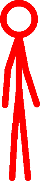 allele-specific
non-allele-specific
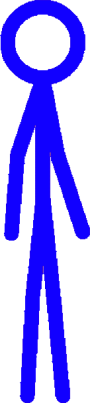 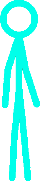 Human reference
genome
alleledb.gersteinlab.org
Chen J. et al. (Nature Commun, in press)
14
AlleleDB: Annotating non-coding genomic regions for allele-specific activity
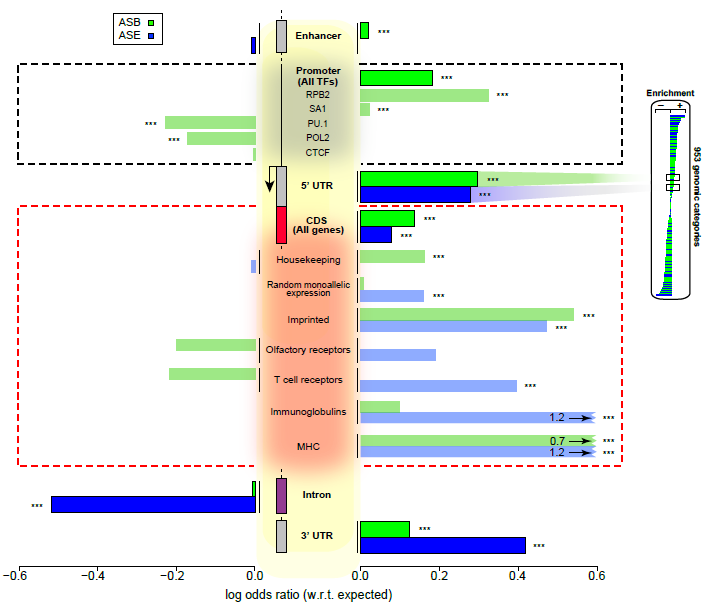 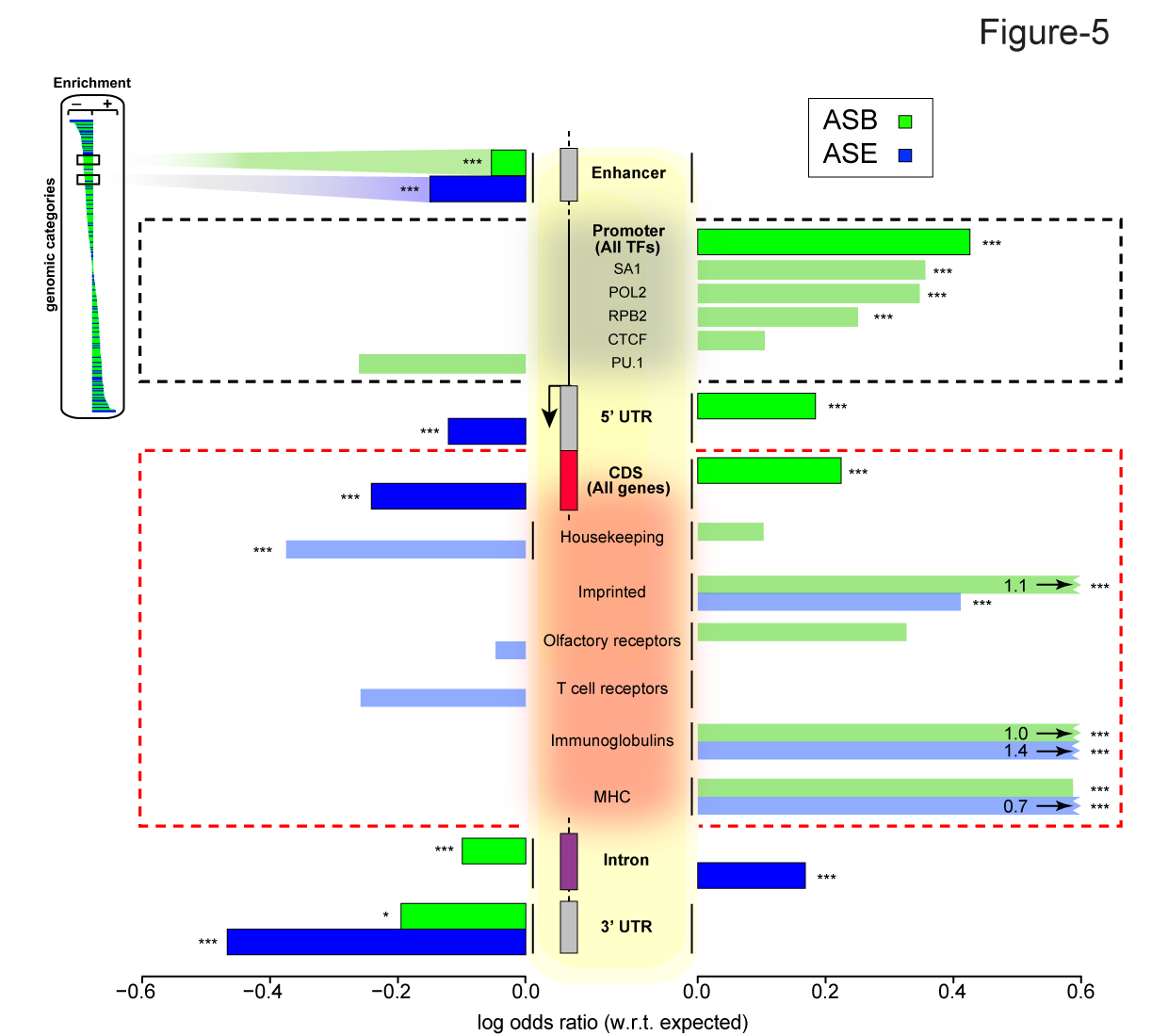 alleledb.gersteinlab.org
Chen J. et al. (Nature Commun, in press)
15
AlleleDB: Annotating coding regions for allele-specific activity
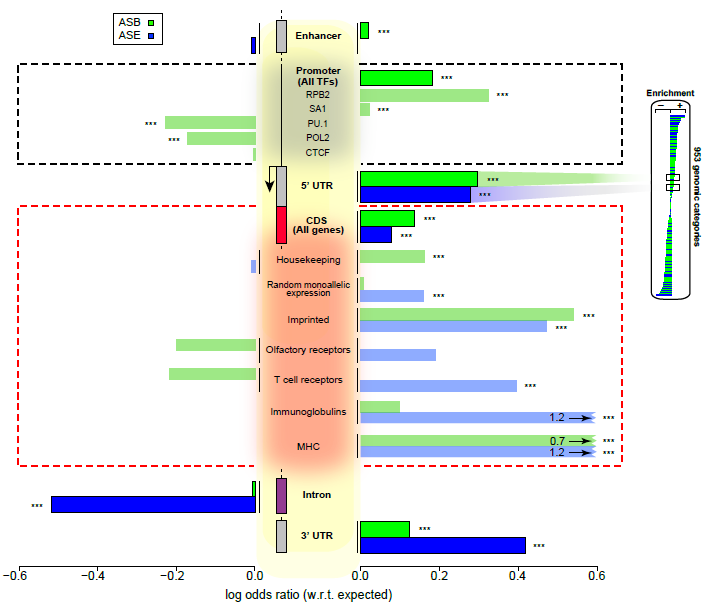 SNURF imprinted and implicated in Prader-Willi/Angelman Syndrome
KCNQ1  is an imprinted gene
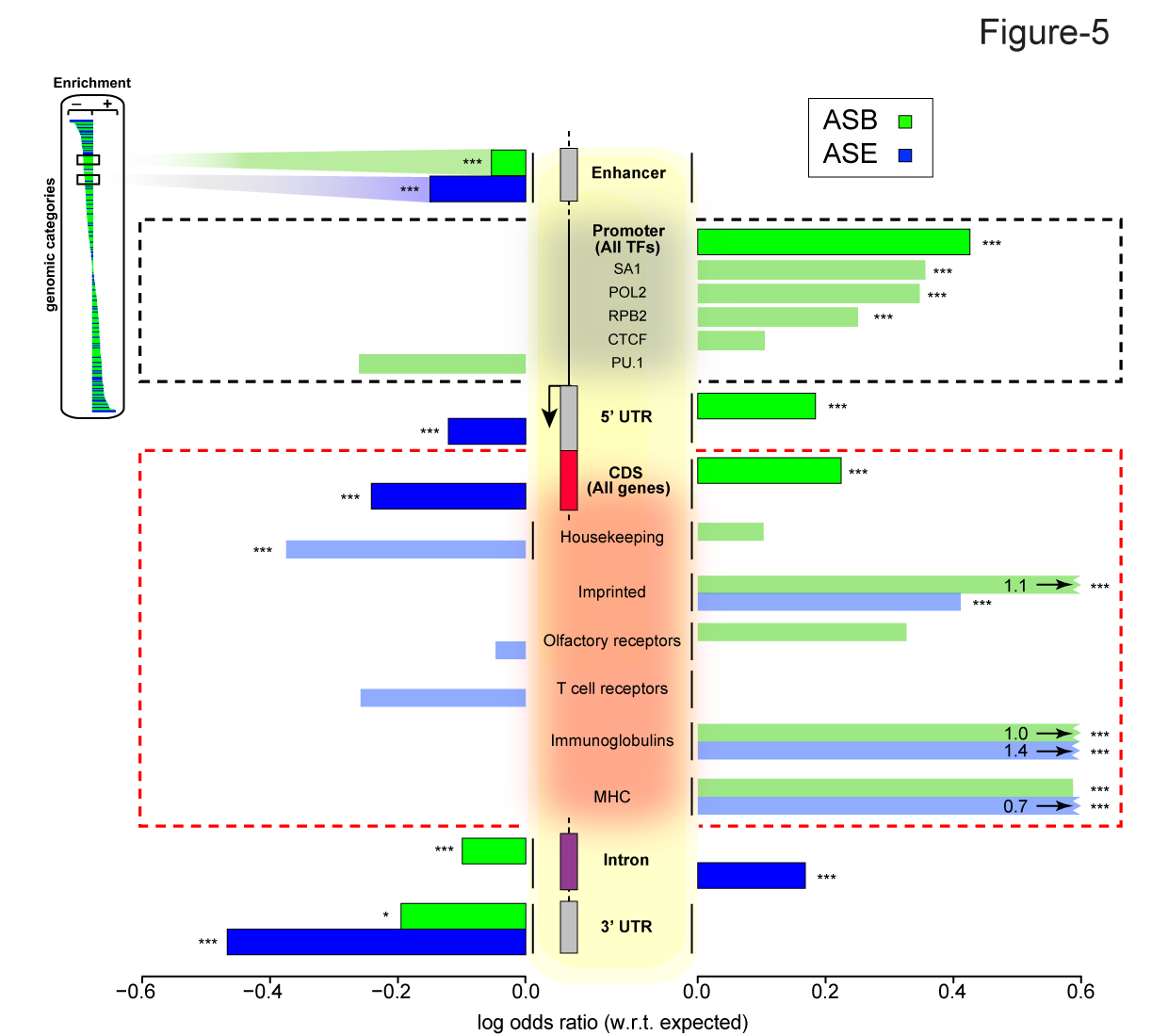 alleledb.gersteinlab.org
Chen J. et al. (Nature Commun, in press)
16
Some issues in AS analyses
Reference bias
Ambiguous mapping bias
Over-dispersion
17
Reference bias (naïve alignment to the human reference genome)
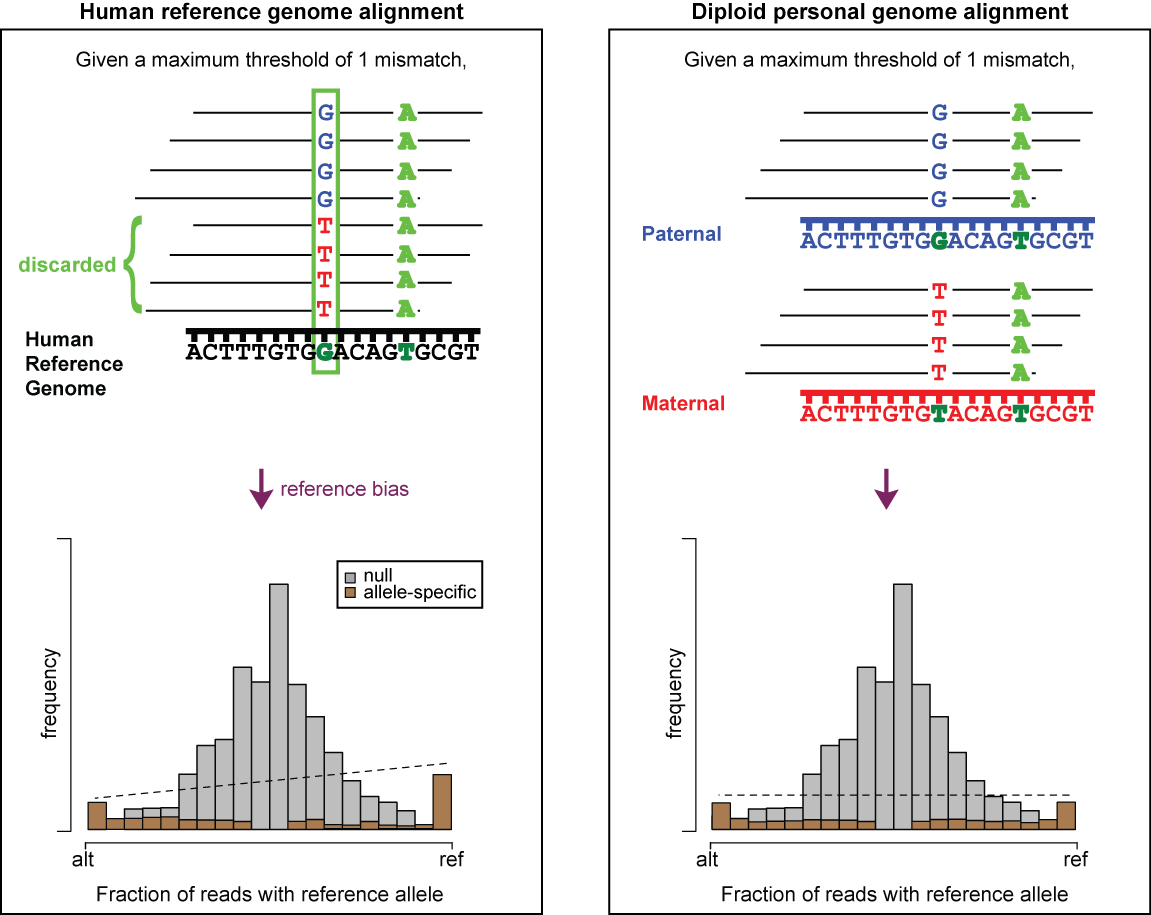 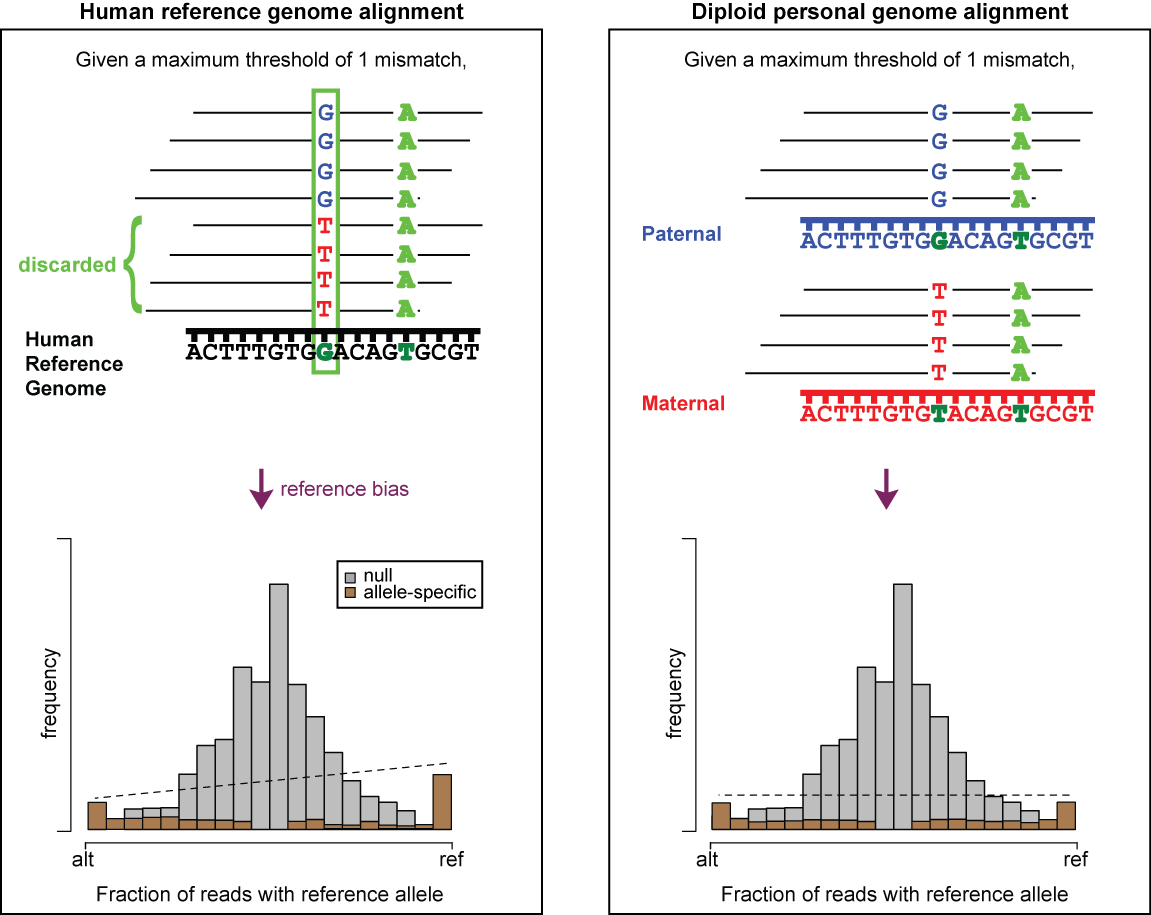 18
PG alleviates reference bias in alignment
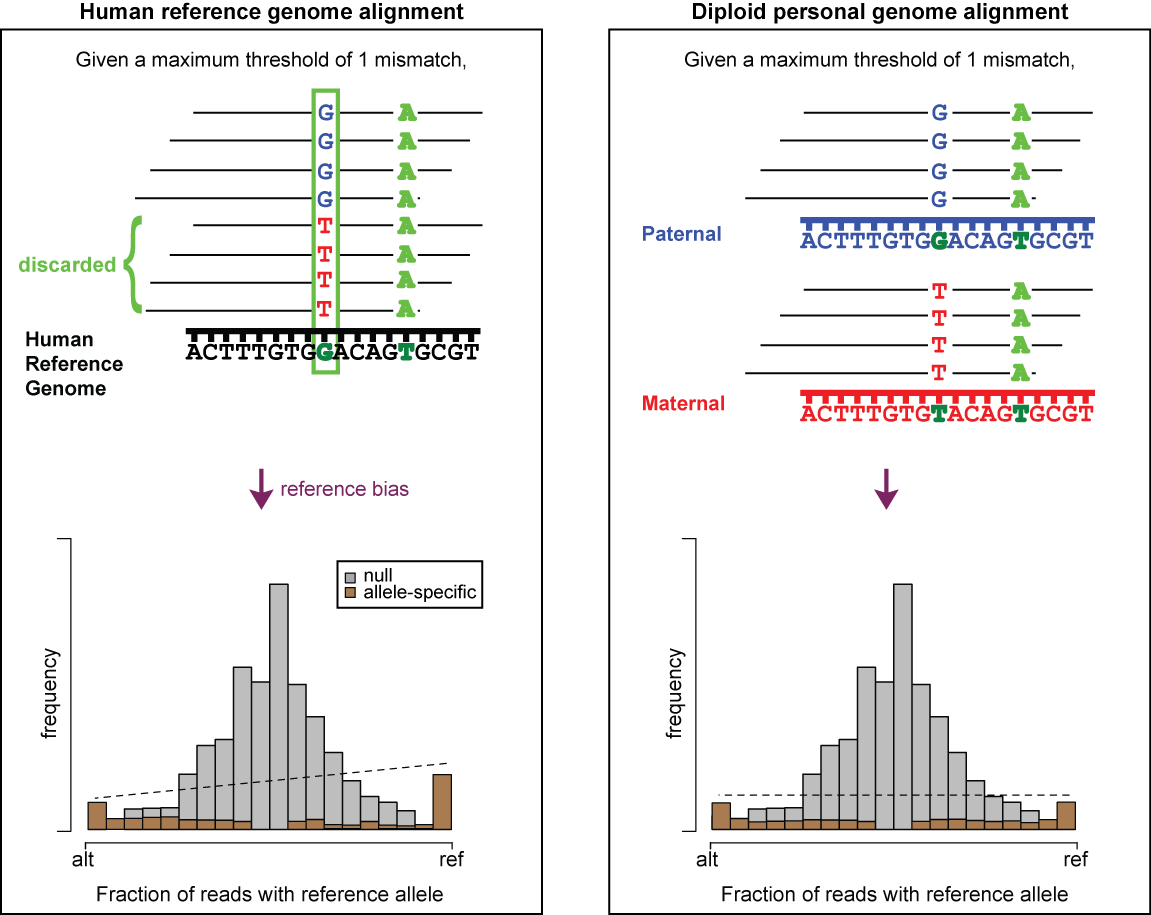 19
PG alleviates reference bias in alignment
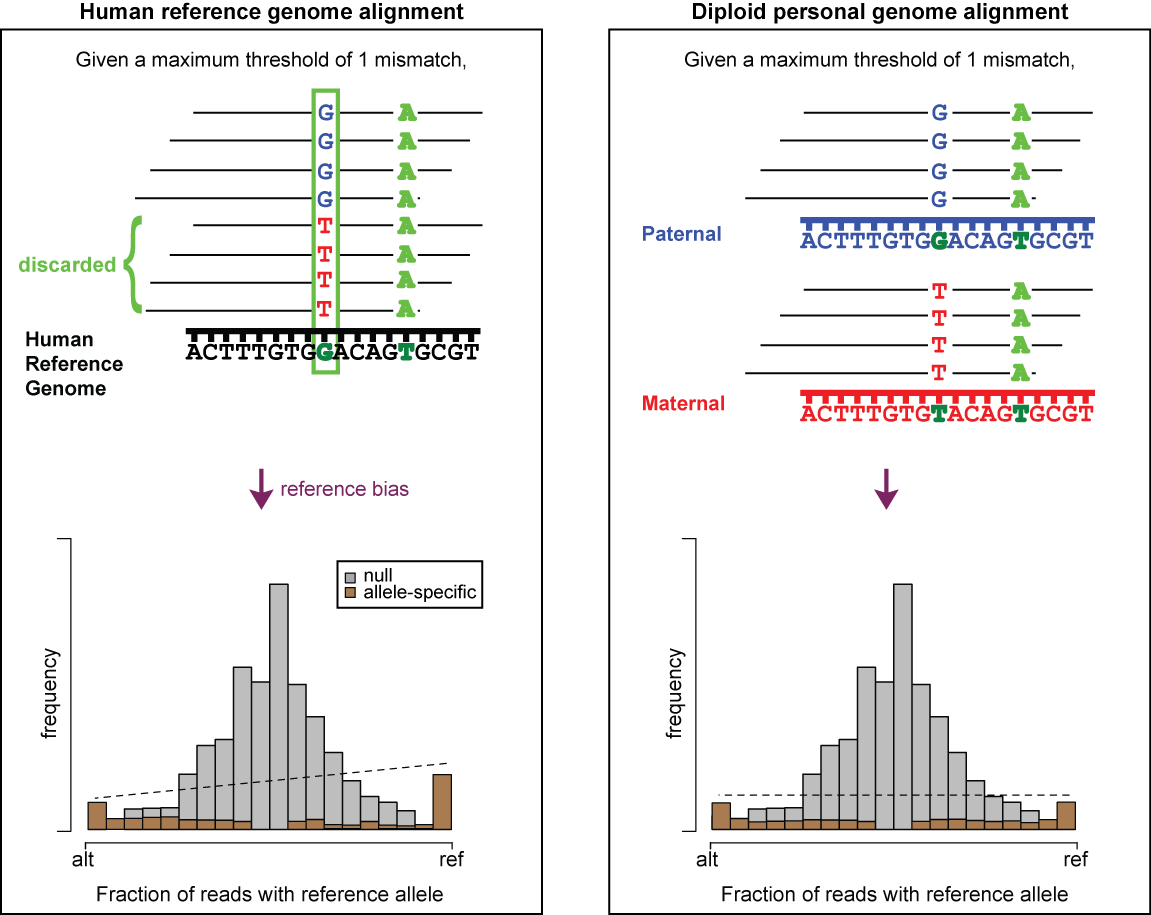 20
Some issues in AS analyses
Reference bias
Ambiguous mapping bias
Over-dispersion
21
Ambiguous mapping bias due to sequence similarity
For AS analyses, discard reads that multi-map
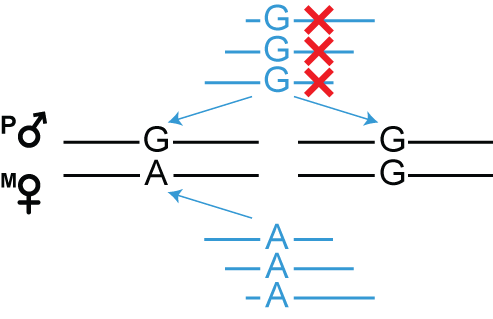 22
Account for ambiguous mapping bias
Using the reference genome, new simulated reads are created where alleles of the original reads are flipped (at het SNV positions)
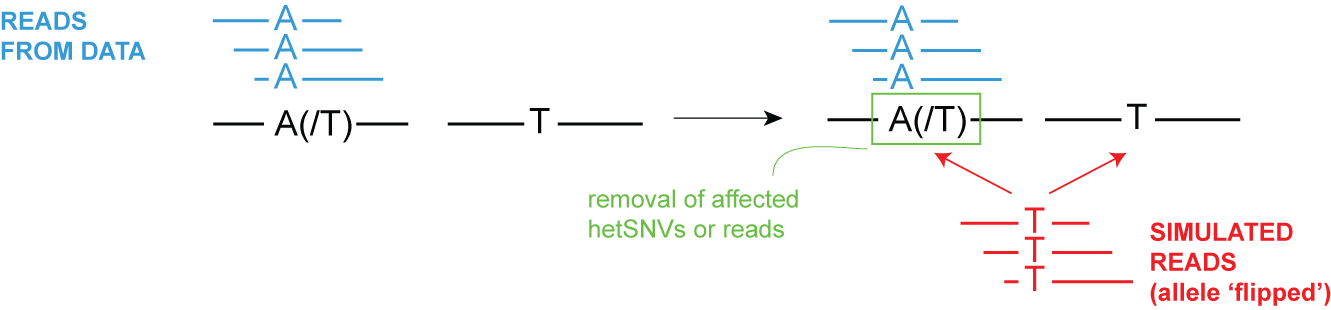 Lappalainen et al. (2013)
Panousis et al. (2014)
Van de Geijn et al. (2015)
23
[Speaker Notes: There is currently a number of different methods that can help with this issue and one of more common methods is to do a simulation of flipped reads]
PG facilitates the resolution of ambiguous mapping bias
Using the personal genome, we do not need to simulate reads.
We can directly test affected sites using multi-mapping read pile
Keep track of they multi-map
24
[Speaker Notes: The flipping simulation can also be used in the]
Some issues in AS analyses
Reference bias
Ambiguous mapping bias
Over-dispersion
25
Binomial model on observed distribution
26
Over-dispersion – broader distribution than expected
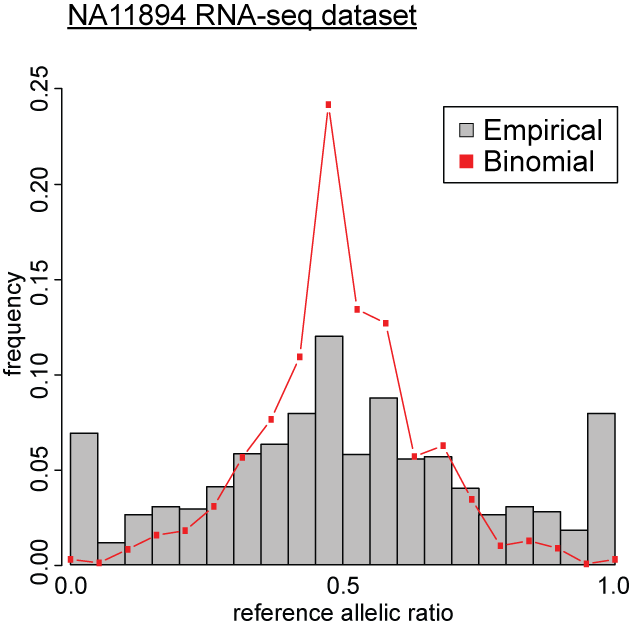 Binomial distribution insufficient to explain over-dispersed observed distribution
Observed
Binomial
)
Alt
Ref
27
Over-dispersion – broader distribution than expected
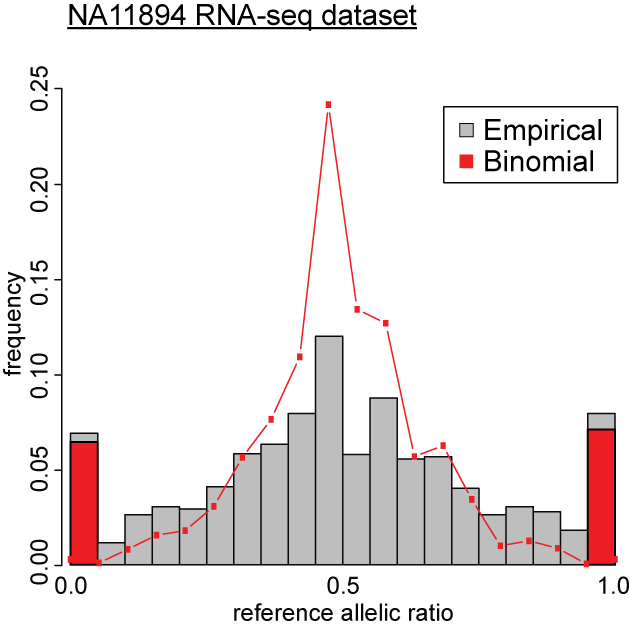 Binomial distribution insufficient to explain overdispersed empirical distribution
Binomial test over-calls allele-specific variants
Observed
Binomial
Alt
Ref
28
[Speaker Notes: non-optimal antibodies in ChIP-seq experiments
 read mapping variability
 true biological variation in factor binding or expression
etc. etc.]
Beta-binomial distribution – to account for over-dispersion
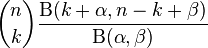 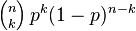 29
[Speaker Notes: The default model is eta1 =logit(mu) and eta2 = logit(rho) because both parameters lie between 0 and 1. The mean (of Y) is p = mu = alpha / (alpha + beta) and the variance (of Y) is mu(1-mu)(1+(N-1)rho)/N. Here, the correlation rho is given by 1/(1 + alpha + beta) and is the correlation between the N individuals within a litter. A litter effect is typically reflected by a positive value of rho. It is known as the over-dispersion parameter.]
Accounting for overdispersion:Binomial VS Beta-binomial
Observed
Binomial
Betabinomial
Alt
Ref
30
Accounting for overdispersion:Binomial VS Beta-binomial
Observed
Binomial
Betabinomial
over-calls by binomial
Alt
Ref
Alt
Ref
31
Bisection method : Fix a, scan for b, fit the distribution by using Least Sum Squared Errors between empirical and fitted distributions
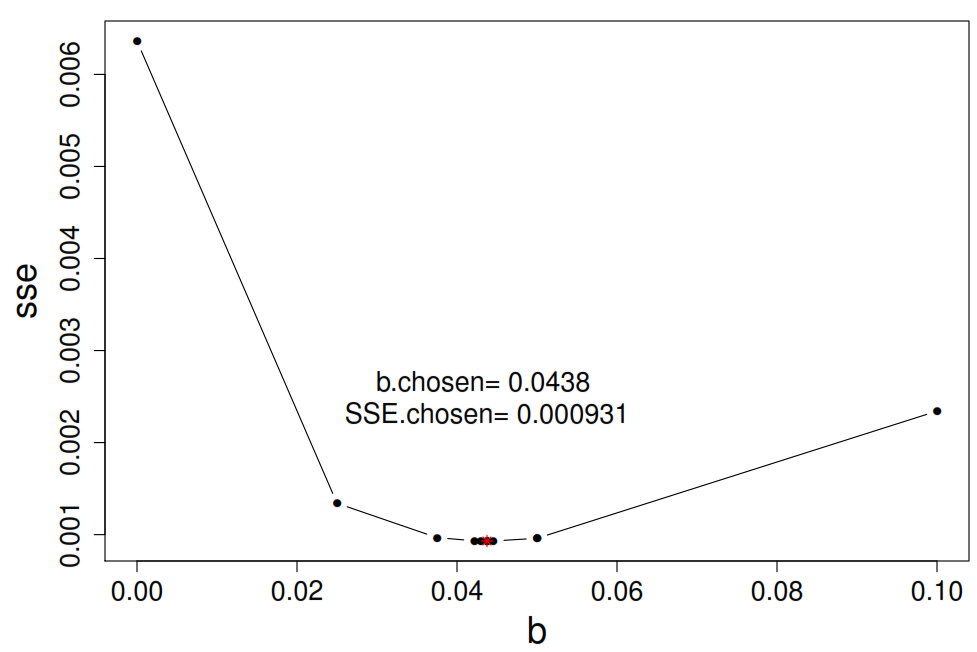 32
ChIP-seq sets have more varied overdispersion
33
Overdispersion parameter (ρ) as a useful QC metric for data harmonization
Curated 987 RNA-seq datasets from eight different studies (including ENCODE)-- removed 32 datasets with ρ ≥ 0.125 (1 sd from ρmean)
Overdispersion parameter, ρ
ρ = 0.125
34
Accounting for overdispersion:Binomial VS Beta-binomial
Observed
Binomial
Betabinomial
ρ=0.123
over-calls by binomial
Alt
Ref
Alt
Ref
35
Acknowledgement
Yale University
Jieming Chen
Joel Rozowsky
Timur Galeev
Arif Harmanci
Rob Kitchen
Mark Gerstein

EMBL-EBI
Oliver Stegle
Mayo Clinic
Alexej Abyzov
36